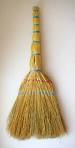 Веник
РУССКАЯ НАРОДНАЯ ПОСЛОВИЦА
«У нас так ведётся, что изба веником метётся»
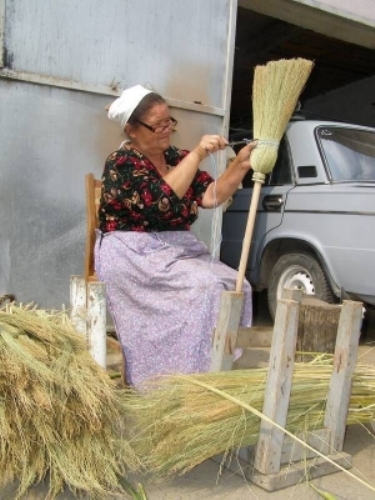 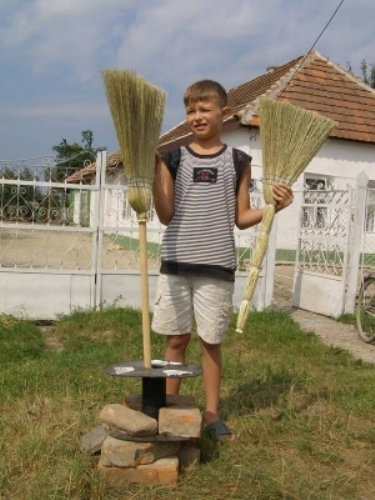 Толковый словарь Ожегова: 
«Веник – связка веток, прутьев, 
сухих длинных стеблей».
СОРГО
Свой веник лучше метёт.
      Осетинская пословица